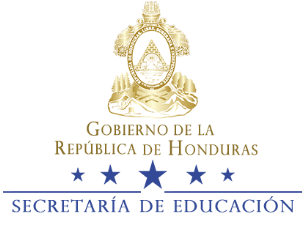 Dirección Departamental de Educación de Atlántida
Programa Todos Podemos Avanzar TPA 2018 - 2019
Primer Evento De Rendición De Cuentas 2019
¿Qué es el TPA? El TPA es un programa que conlleva una metodología de enseñanza aprendizaje inclusivo, que se fundamenta en un proceso de retroalimentación personalizado de acuerdo a las potencialidades de los educandos.
El programa TPA busca que los educandos desarrollen la competencia Aprender a aprender y aprender para la vida.Se pretende que los alumnos y las alumnas avancen en forma independiente, potenciando la autogestión y autorregulación en la construcción de sus aprendizajes, lo que implica enseñar a pensar y a actuar de manera competente ante las exigencias del contexto y lo establecido en contenidos curriculares del área de estudio.
Principios y fundamentos pedagógicos y didácticos en que se basa la metodología de aprendizaje del TPA :
1. Ritmos Y Estilos De Aprendizaje2. Estrategias Didácticas 3. Estándares De Aprendizaje4. Aprendizajes Significativos 5. Equidad 6. Integralidad:7. Flexibilidad:8. Comunicación:
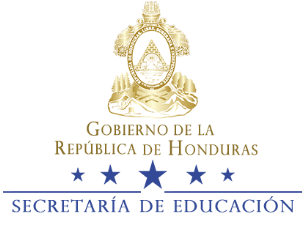 Nombre de los coordinadores de cada uno 
de los centros educativos sedes de TPA.
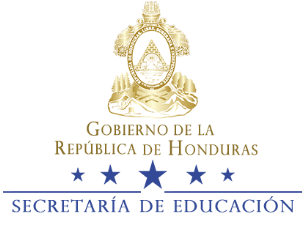 Nombre De Maestros Que Cubrieron Cada Centro Sede TPA
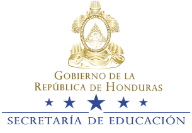 Nombre De Maestros Que Cubrieron Cada Centro Sede TPA
Nombre De Maestros Que Cubrieron Cada Centro Sede TPA
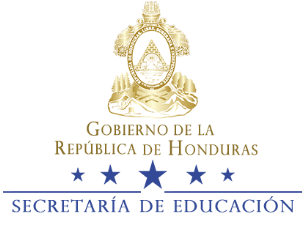 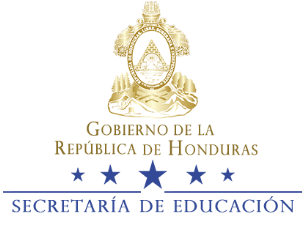 Nombre De Maestros Que Atendieron Cada Centro Sede TPA
Matrícula inicial de alumnos inscritos en los centros sedes TPA.
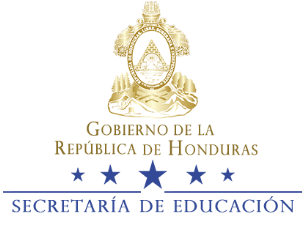 Alumnos(as) que cursarán clases 
retrasadas para este año 2019.
32 alumnos reprobaron una o más asignaturas en el programa TPA 2018-2019 lo que significa un 5.7% de reprobación. 11 alumnos se desertaron del programa lo cual implica 1.96% de deserción logrando alcanzar  un 92.34 % de aprobados.
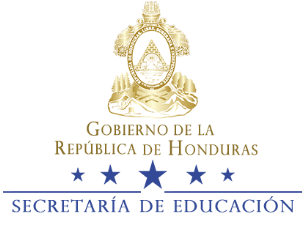 Proceso De Supervisión.
La Unidad departamental de Supervisión Educativa realizó acompañamiento y monitoreo a los centros sedes de TPA donde se destacan los siguientes hallazgos:
Los 111 alumnos matriculados en el TPA son alumnos del Instituto Triunfo de la Cruz.

2. Cada docente tiene su horario individual y sus controles 
correspondientes como cuadro de acumulativos y listas de asistencia

3. Los docentes se desempeñan conforme a su especialidad.

4. Las coordinadoras del programa “todos podemos avanzar”  cuentan con todos los documentos requeridos y solicitados
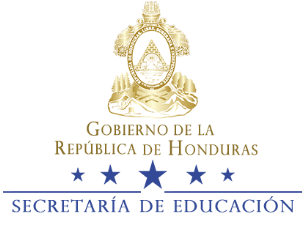 Proceso De Supervisión.
La Unidad departamental de Supervisión Educativa realizó acompañamiento y monitoreo a los centros sedes de TPA donde se destacan los siguientes hallazgos:
Al aplicar la ficha a la coordinadora de T.P.A. se evidencio que tiene la mayoría de los insumos como matrícula, nóminas, carpetas profesionales de docentes, expedientes de los alumnos matriculados
 
2.  Al observar la clase fue muy activa en el desarrollo de la misma, los        cuadernos tienen evidencia de las correcciones realizadas
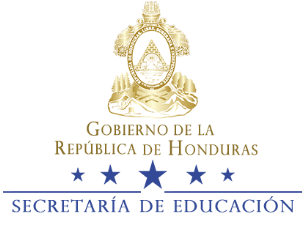 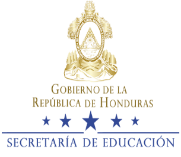 Modalidades autorizadas de cada centro sede TPA según acuerdo.
Especificación de la cuenta bancaria donde los centros sedes ingresaron el pago TPA.
Cuenta Bancaria de cheques No.	3-10009800-7 de Banco Atlántida
Aportación de los alumnos.
       561 alumnos pagaron cuota única de  L. 400.00 c/u
199 estudiantes 	Inst. Triunfo De La Cruz 	Tela		L. 79,600.00
230 estudiantes 	Esc. Francisco Morazán	La Ceiba	L. 92,000.00
132 estudiantes	Inst. Manuel Bonilla		La Ceiba 	L. 52,800.00
							Total		L. 224,400.00
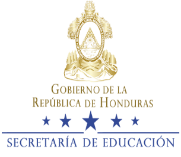 Promedio de pago realizado a docentes según hora clases impartidas

A los docentes se les paga el 70% del valor de la hora 	clase 
Se les pagó a 7 docentes un total de L. 62,980.00
En promedio se pagó L. 7,872.50 a cada docente
40 docentes trabajaron ad honorem

Nota: Se contrató a 2 aseadores en dos sedes a quien se le pagó L. 5,000.00 c/u
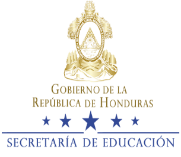 Informe sobre el uso y manejo del recurso financiero
El saldo se encuentra en la cuenta bancaria de cheques de la 
Dirección Departamental de Educación de Atlántida.
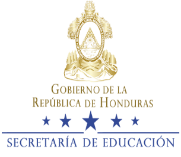 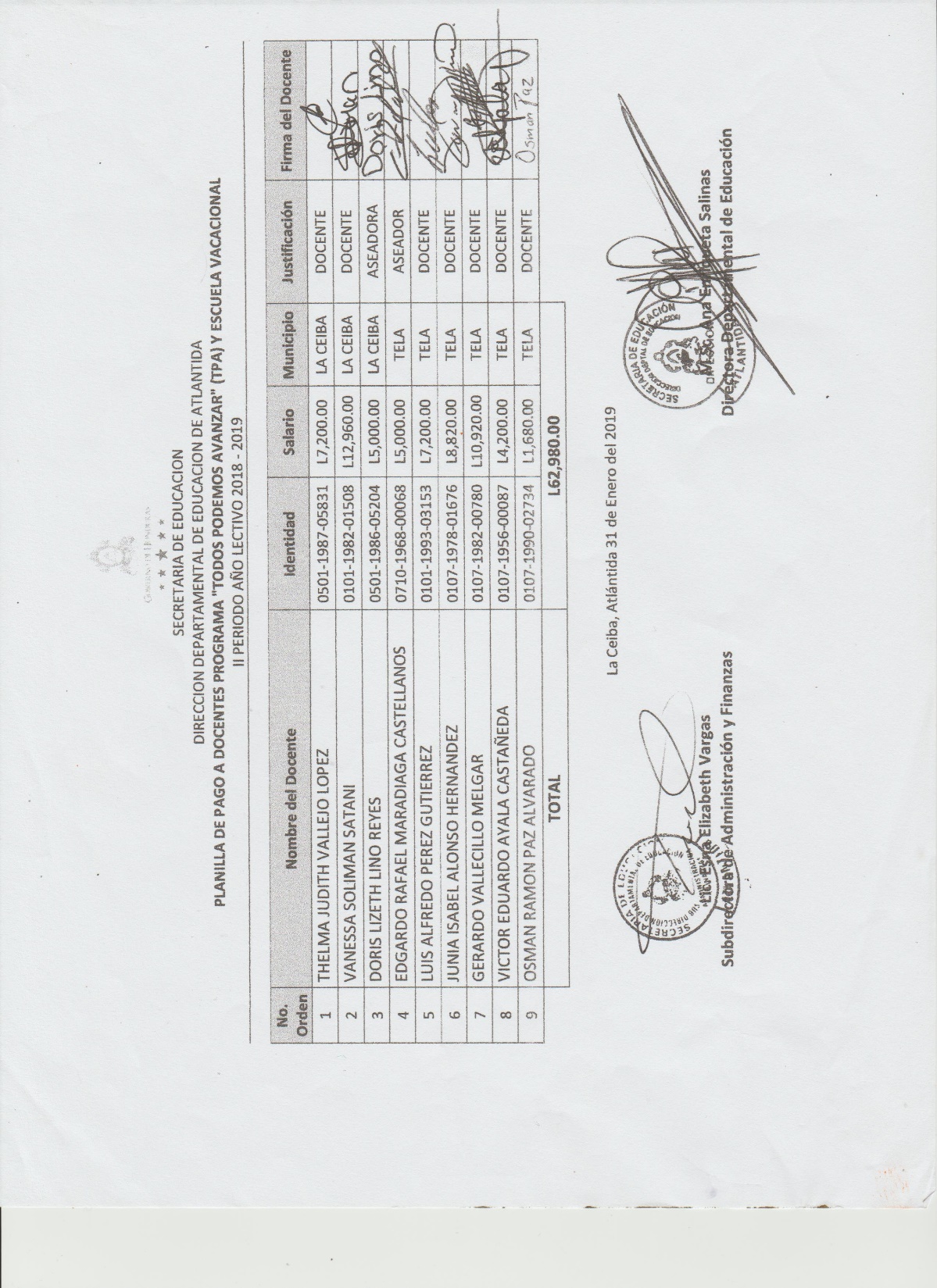 Planilla de pago a docentes
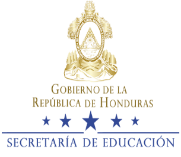 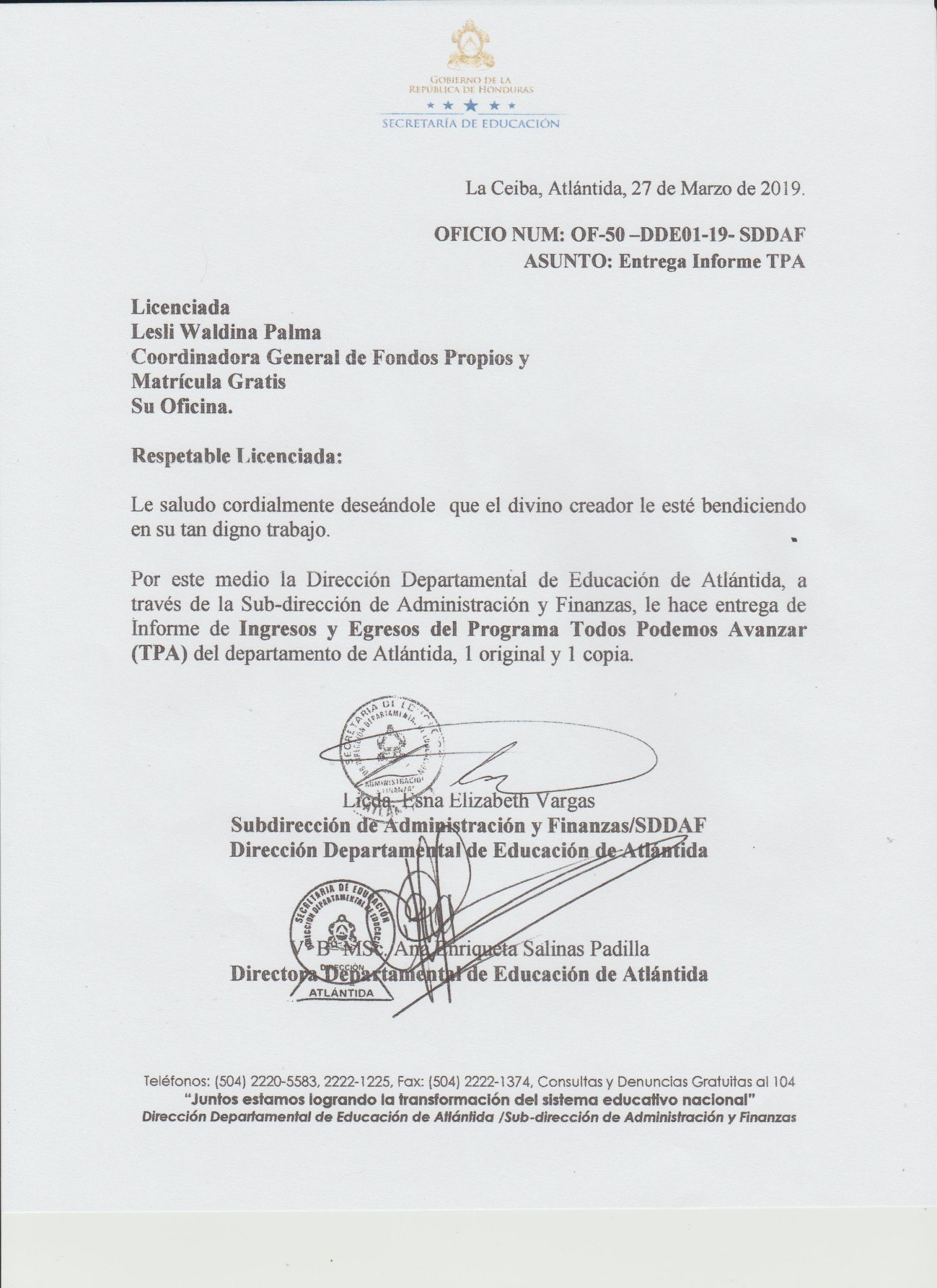 Entrega de informe de ingresos y egresos a nivel central
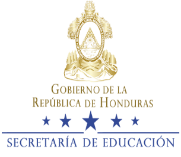